Муниципальное бюджетное дошкольное образовательное учреждение
«Детский сад комбинированного вида № 19 «Рябинка»
_____________________________________________________________________
658204  г. Рубцовск, ул. Комсомольская, 65
тел.: (38557) 7-59-69
Е -mail: ryabinka.detskiysad19@mail.ru
ВОЛШЕБНАЯ    ПУГОВИЦА
Воспитатель:  Левченко С.А.
Актуальность
Мы живем во время стремительных скоростей и высоких технологий. С каждым годом увеличивается количество технических новинок, поражающих своими возможностями. Мир предметов, и без того огромный, пополняется и расширяется. Все это отражается на нашей повседневной жизни – мы уже не обращаем внимания на предметы, которыми пользуемся изо дня в день. А жаль, ведь некоторые из них, порой даже самые обычные, таят в себе много интересного.
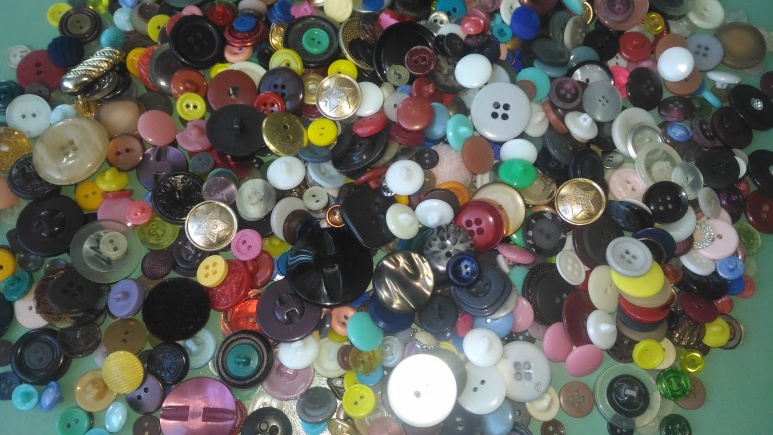 Характеристика проекта
Тип проекта: 
Исследовательский, творческий
Продолжительность: Долгосрочный
По количеству участников: групповой (дети, родители, педагоги)
Предмет исследования: 
Пуговицы.
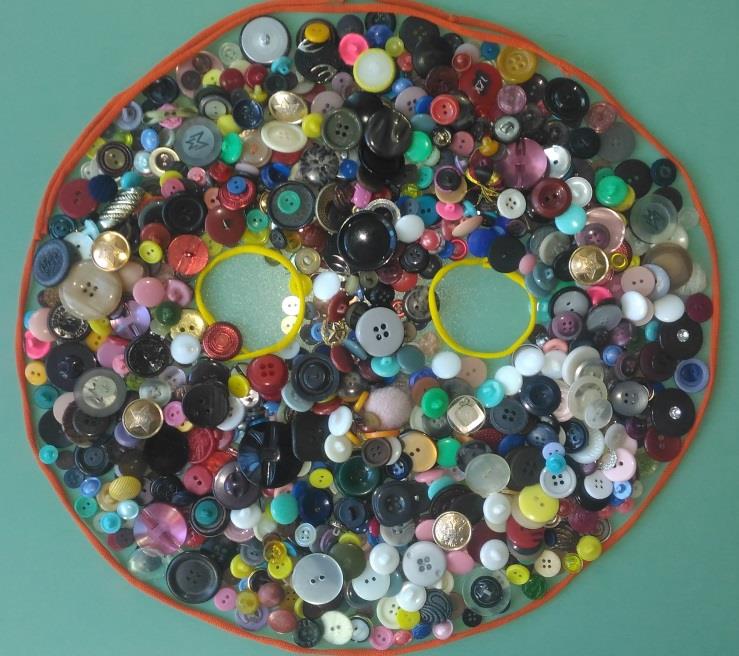 Первый этап-подготовительный
Цель проекта :
Развитие познавательного интереса детей среднего дошкольного возраста к предметному миру.
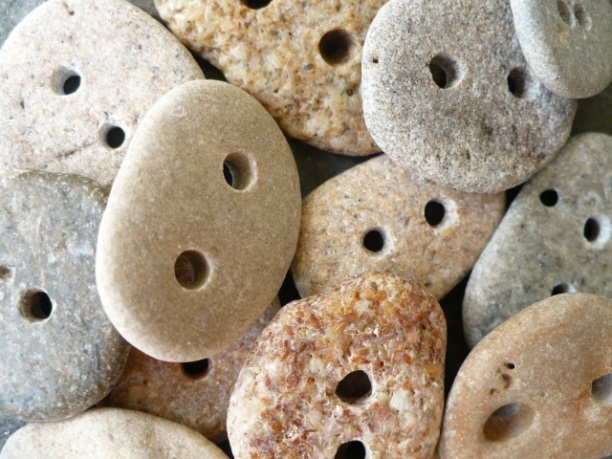 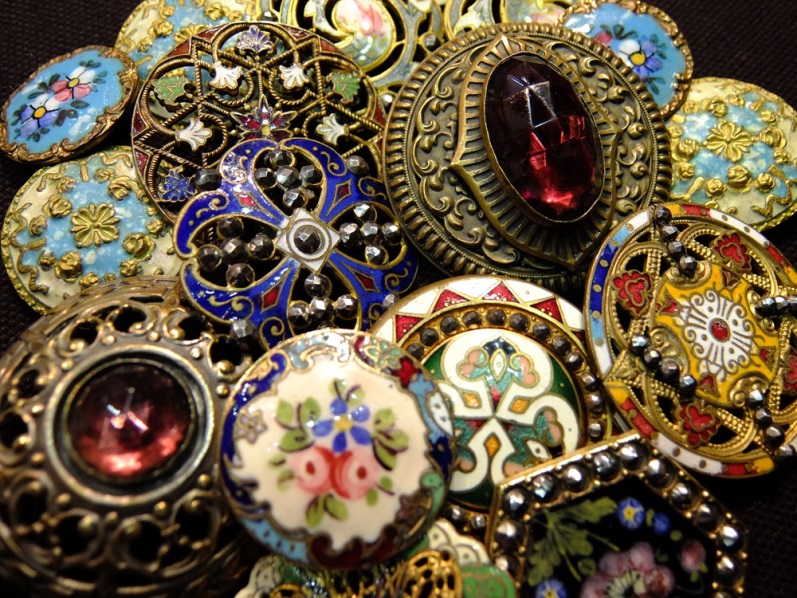 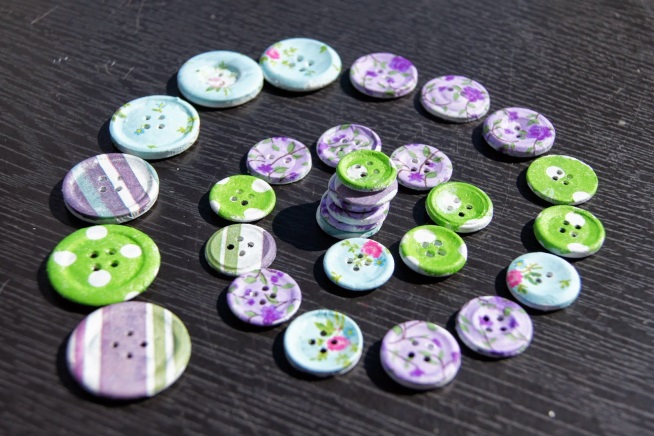 Задачи:
Познакомить детей с историей пуговицы, её видами , назначением, разнообразием и ролью в жизни человека.
Развивать связную речь, мышление, творческие способности, общую моторную координацию .
Развивать воображение детей и родителей, интерес к коллекционированию;  познавательную активность, фантазию, коммуникативные навыки.
Формировать практические умения в продуктивной деятельности.
Воспитывать усидчивость, умение работать в коллективе, прививать бережное отношение к чужому труду и поделкам.
Предполагаемый результат
Развитие интереса к обычному предмету – пуговице.
Развитие общей моторной координации (координация движений обеих рук, зрительно-двигательная координация, мелкая моторика)
Дети познакомятся с технологией пришивания пуговиц, научатся застегивать и расстегивать их.
Развитие желания и возможности использовать бросовый материал(пуговицы) в продуктивных видах деятельности.
Второй этап - практический
План работы по проекту
План работы по проекту
Знакомство детей с различными способами пришивания пуговиц
С/р игры «Семья», «Магазин», «Ателье»
Дидактические игры «Подбери по цвету», «Найди пару», 
   «Составь картинку» и др.
План работы по проекту
Конструирование
Выкладывание из пуговиц мозаичных изображений
Изготовление украшений из пуговиц
Конструирование из бумаги с декором из пуговиц
Создание объемных конструкций 
из пуговиц с использованием 
проволоки, бросового материала
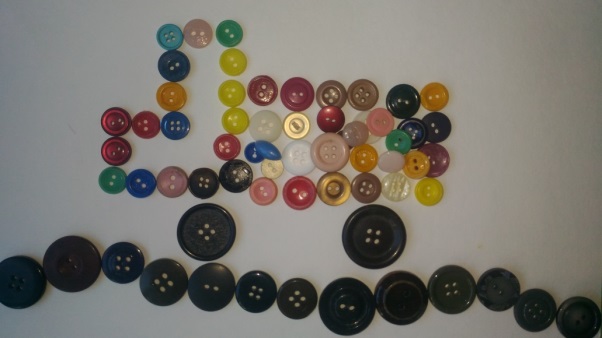 Работа с родителями
Привлечение родителей к пополнению материала (коллекции пуговиц) для данного проекта
 Консультация для родителей «Развивающие игры с пуговицами»
Конкурс поделок из пуговиц детей совместно с родителями «Пуговичная фантазия»
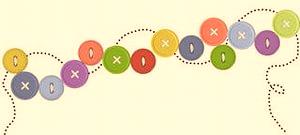 Третий этап-основной
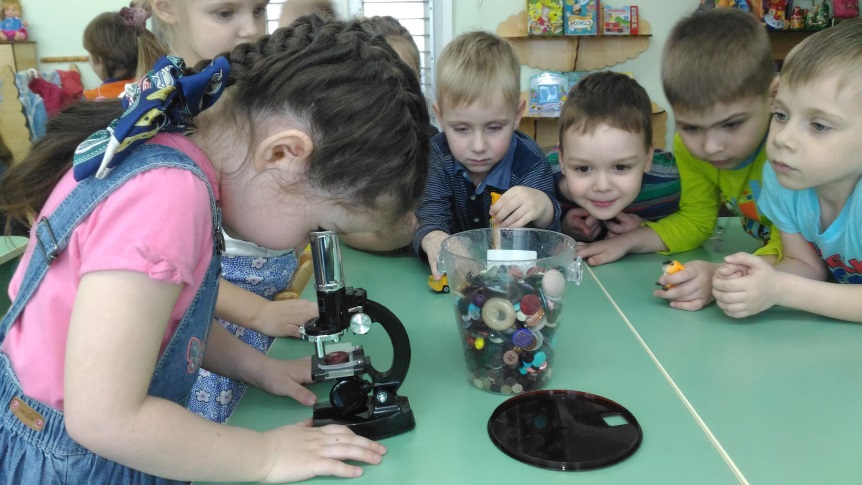 Четвертый этап - итоговый
Создание мультфильма «Зарисовки из Страны пуговиц»
Создание «Пуговичной» библиотечки (пословицы, 
поговорки, стихи, рассказы про пуговицу)
Фотопрезентация поделок, фотоальбом поделок 
из пуговиц, презентация проекта
Фотоотчёт
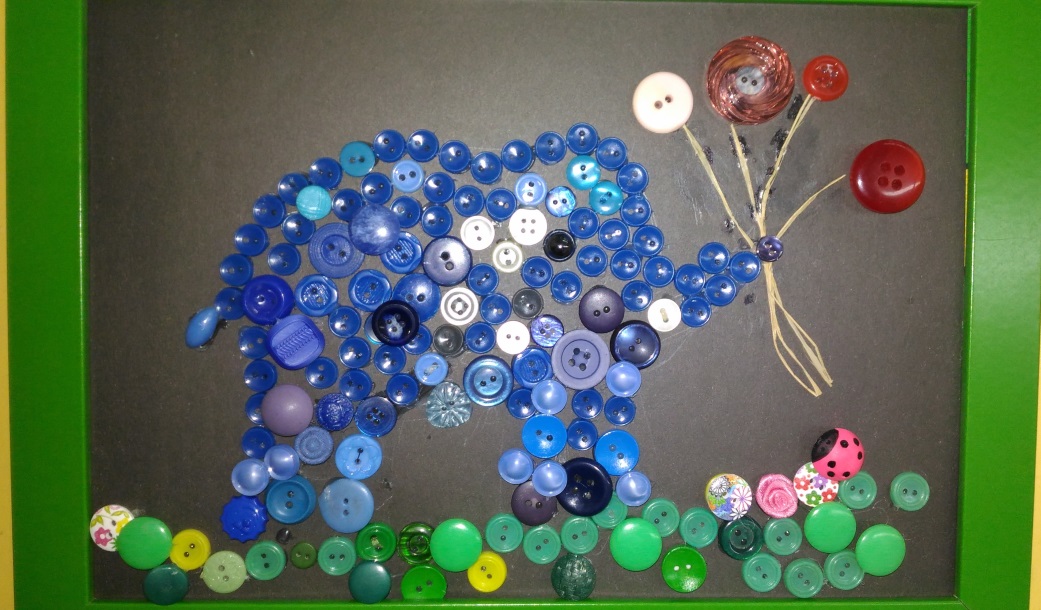 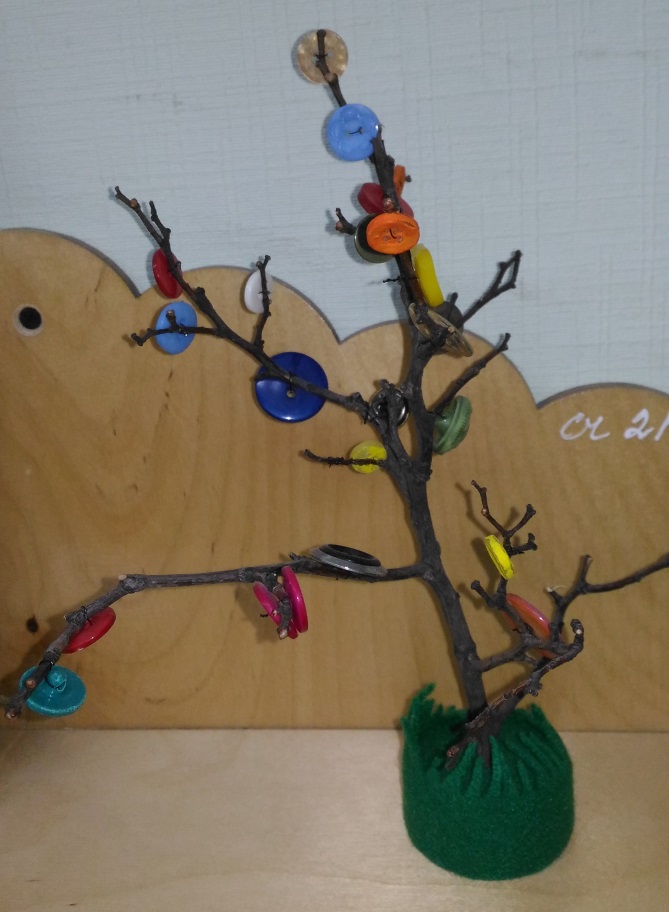 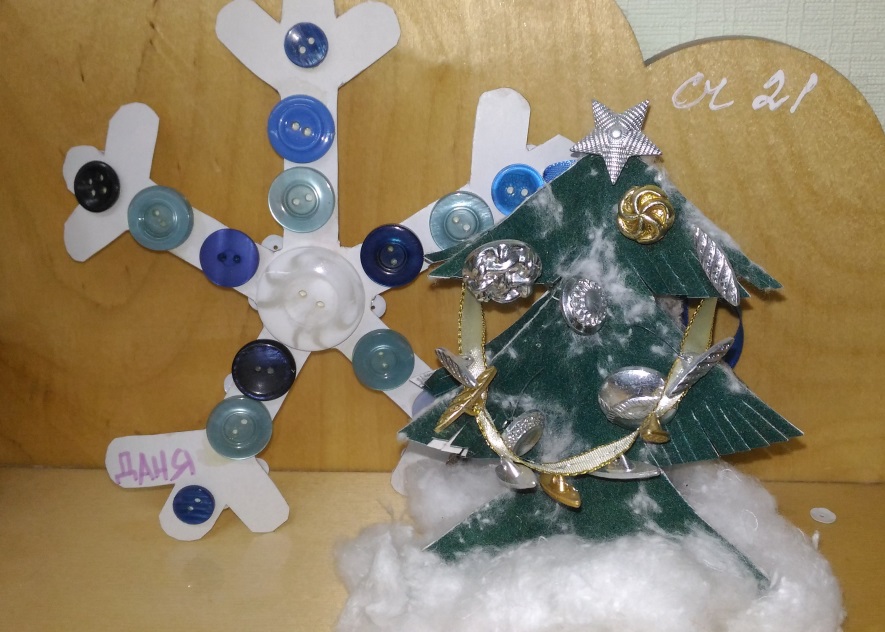 Выставка «Пуговичная фантазия»
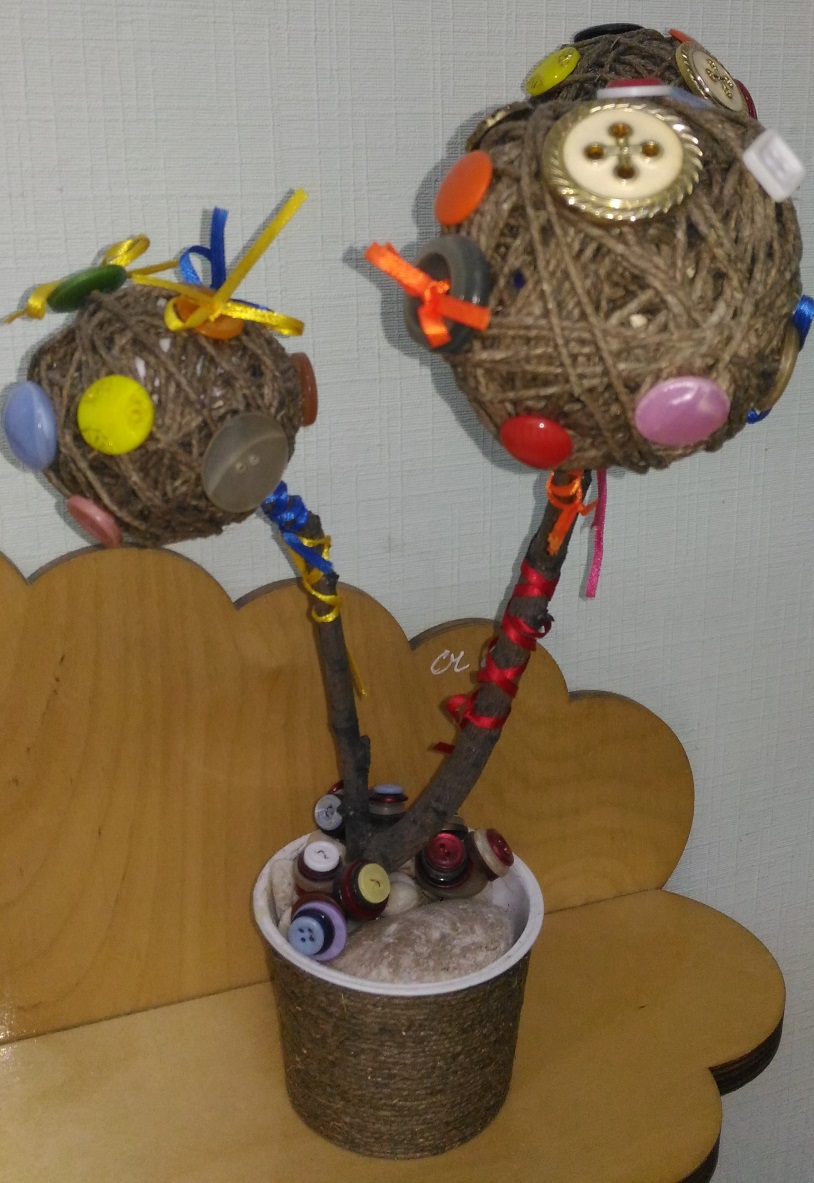 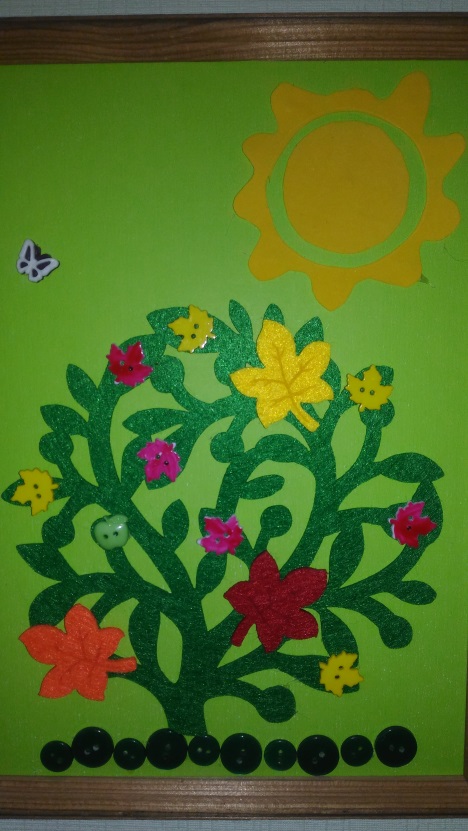 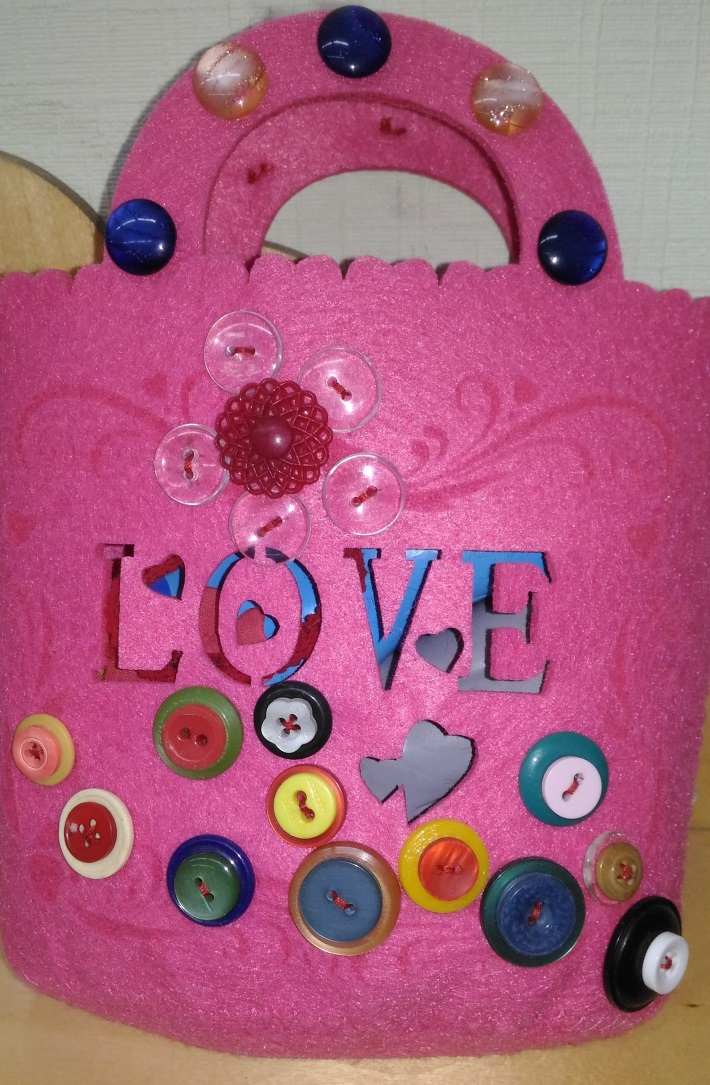 Выставка «Пуговичная фантазия»
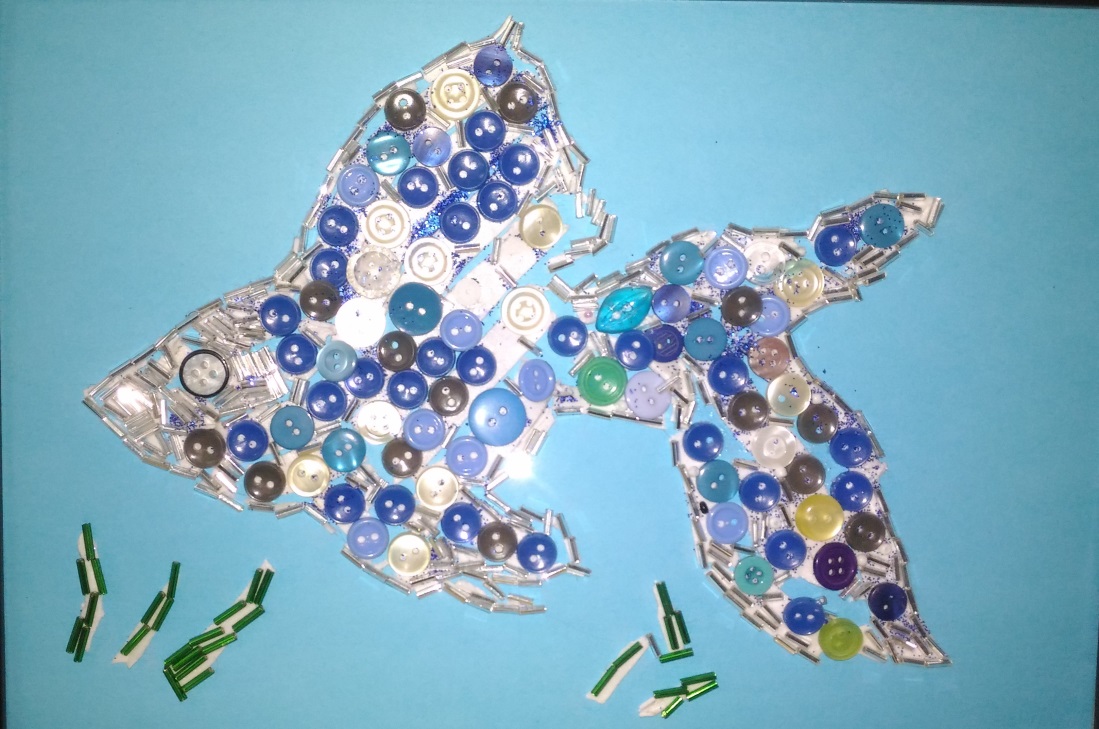 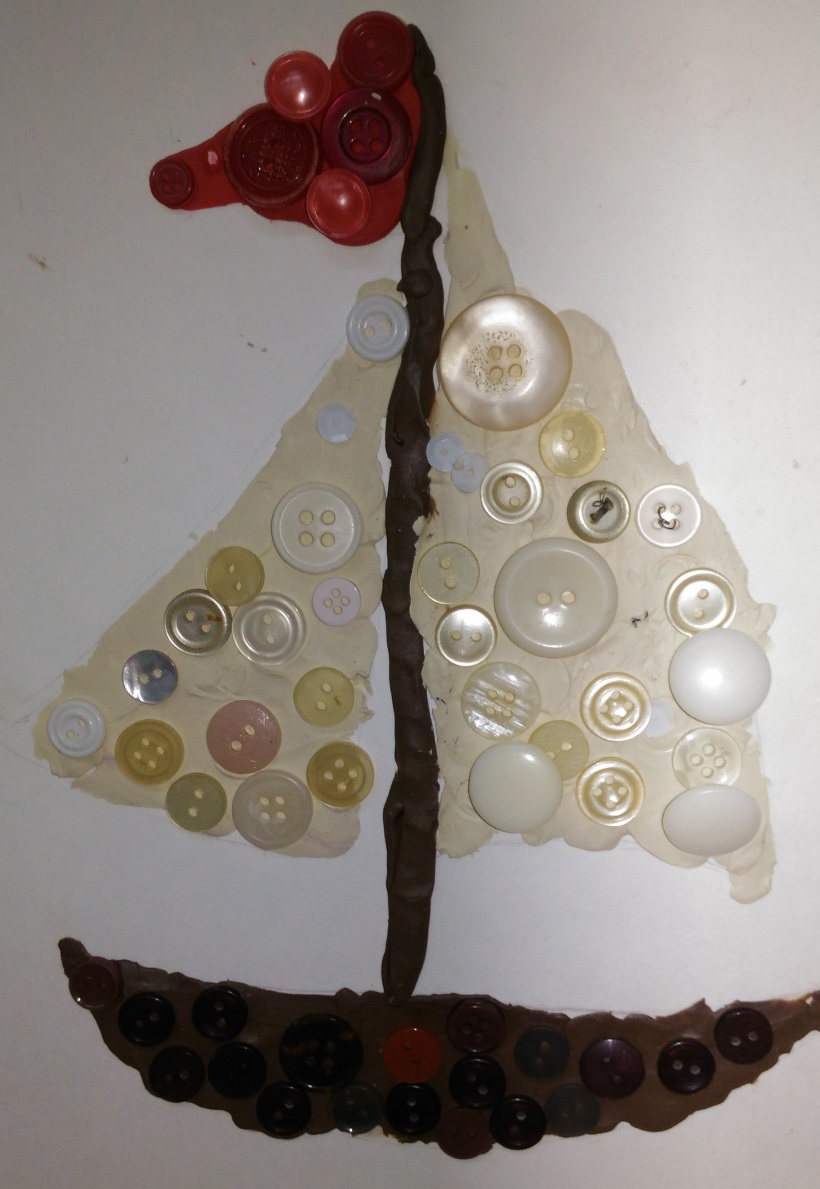 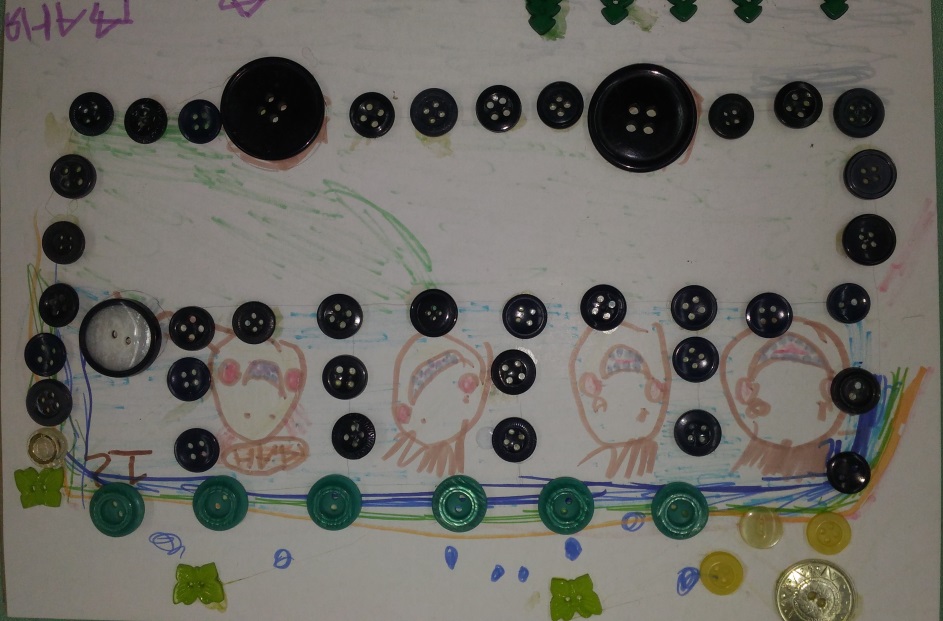 Выставка «Пуговичная фантазия»
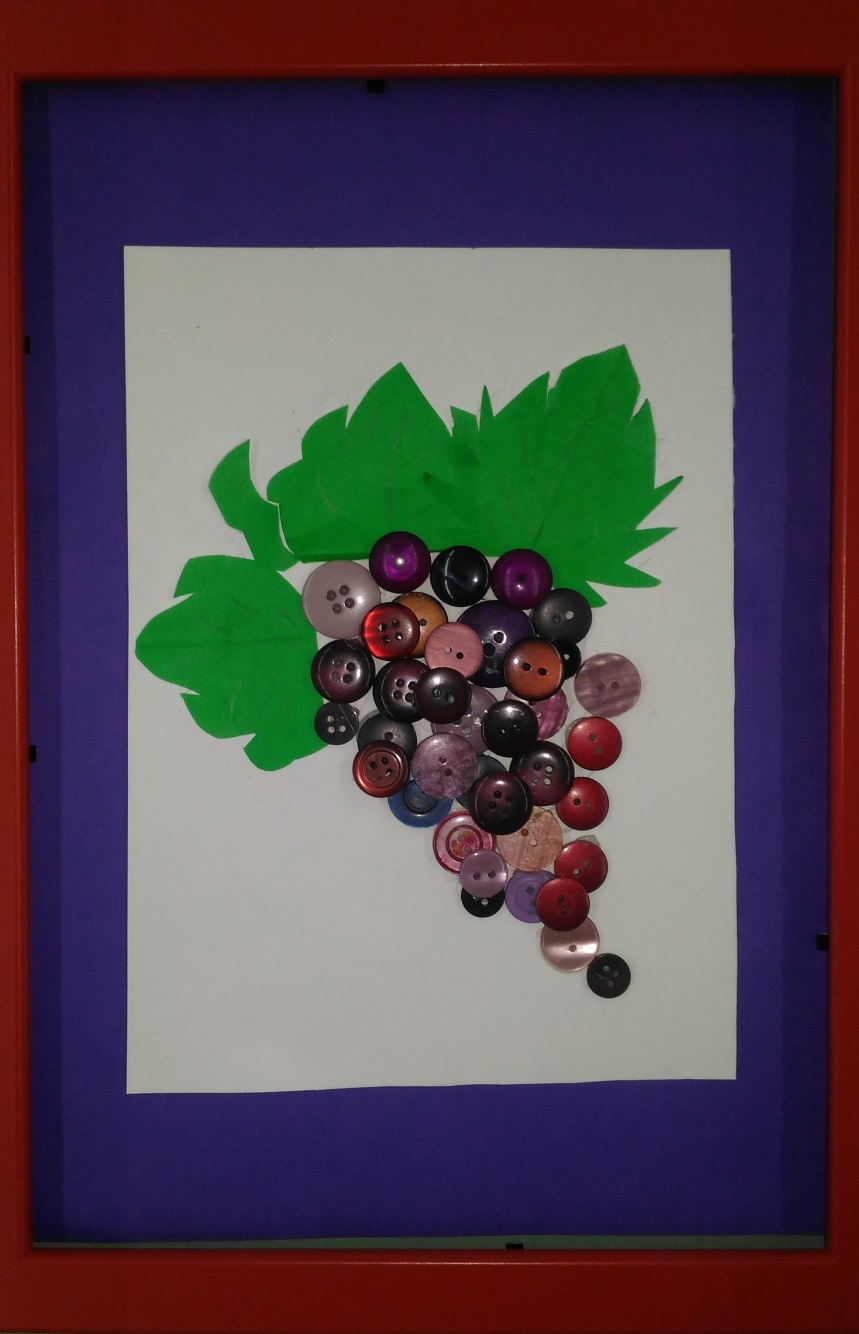 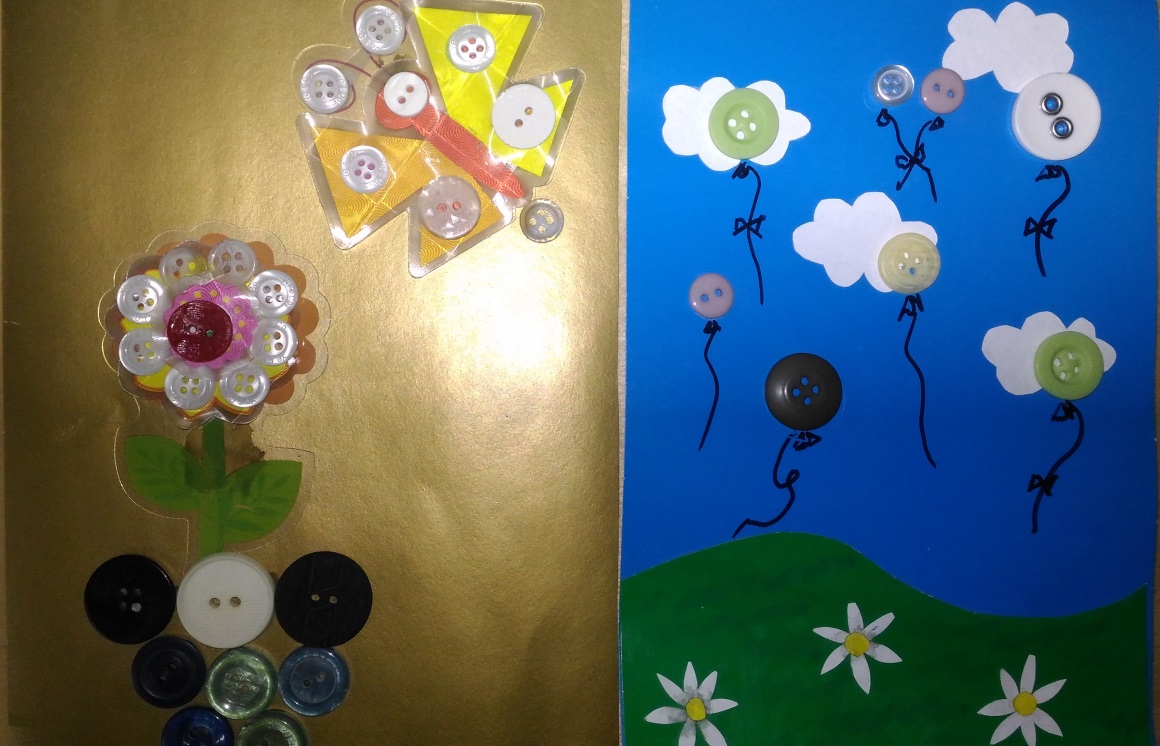 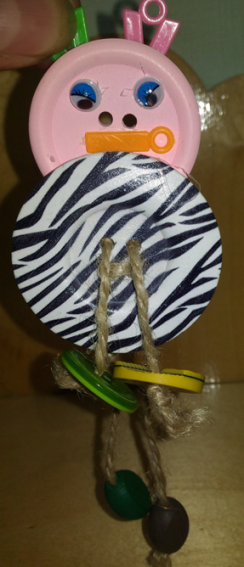 Выставка «Пуговичная фантазия»
Поисково-экспериментальная деятельность
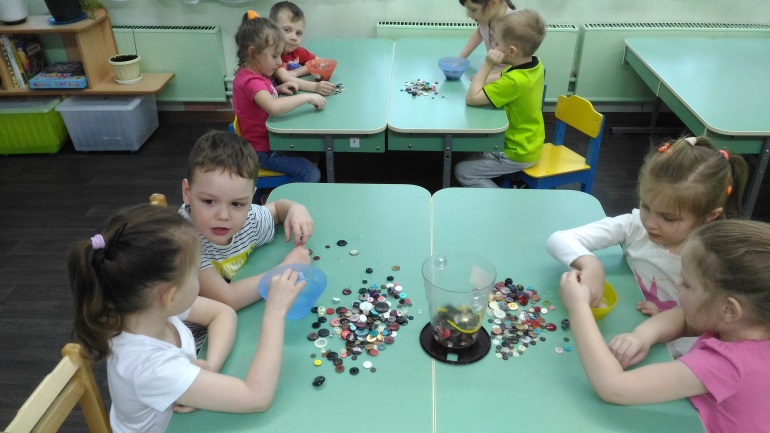 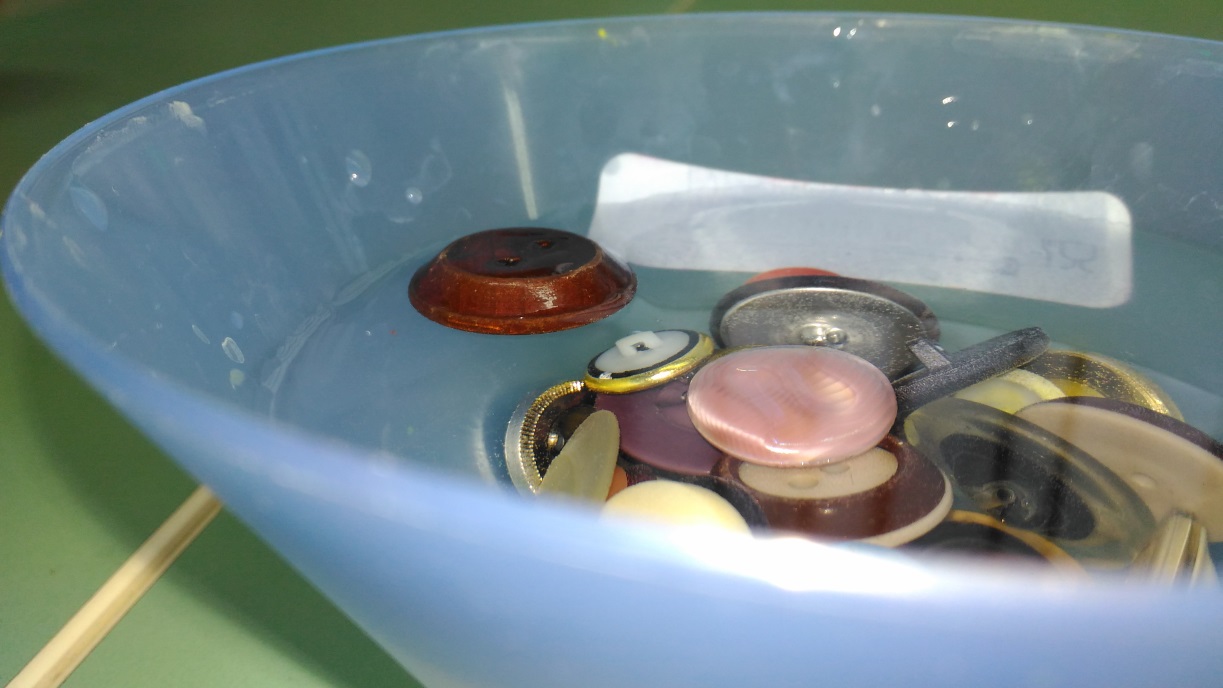 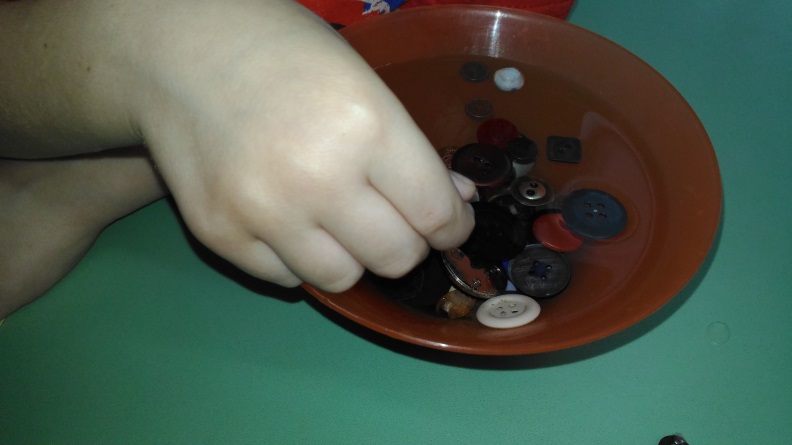 «Тонет – не тонет», «Какая пуговица деревянная?»
Поисково-экспериментальная деятельность
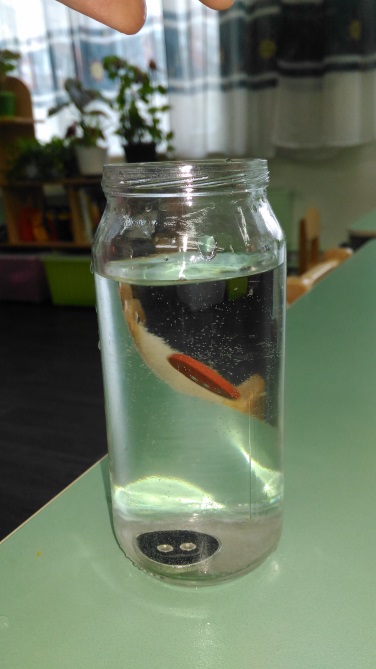 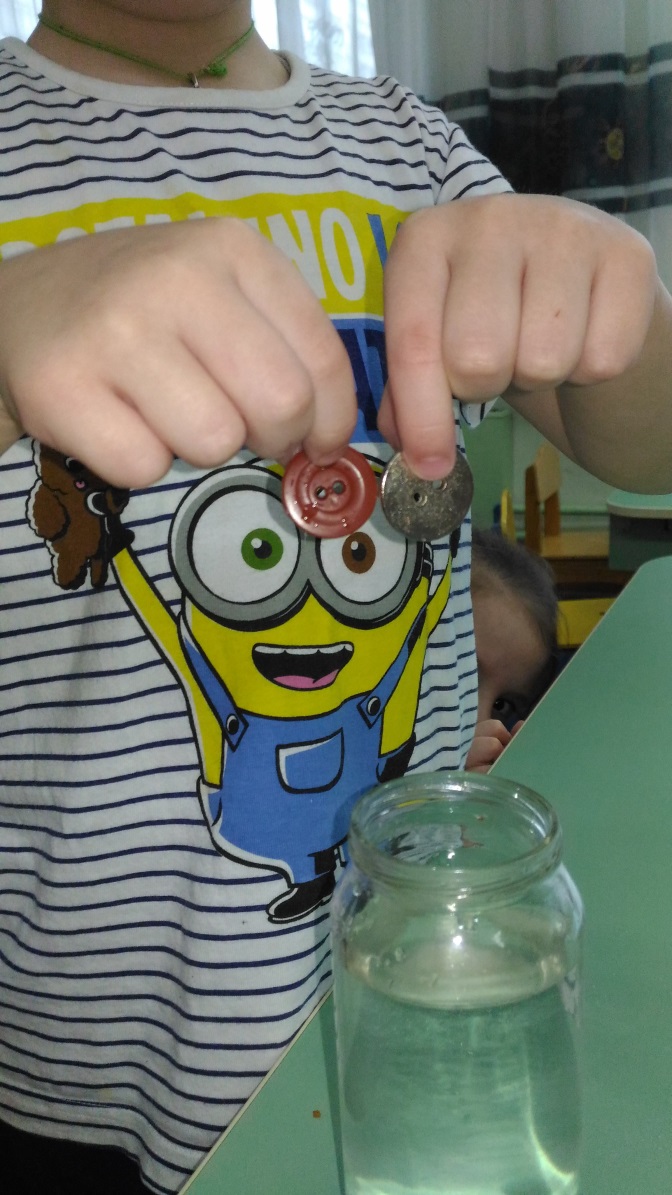 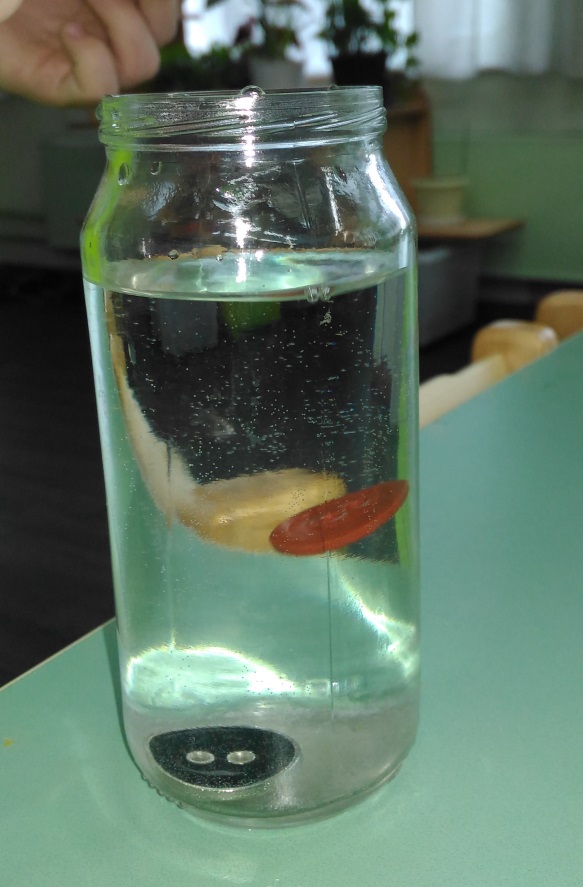 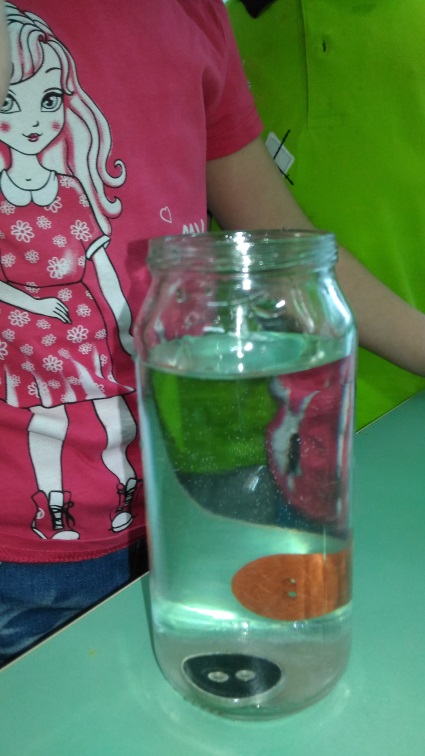 «Какая пуговица тонет 
быстрее  деревянная 
или железная?»
Поисково-экспериментальная деятельность
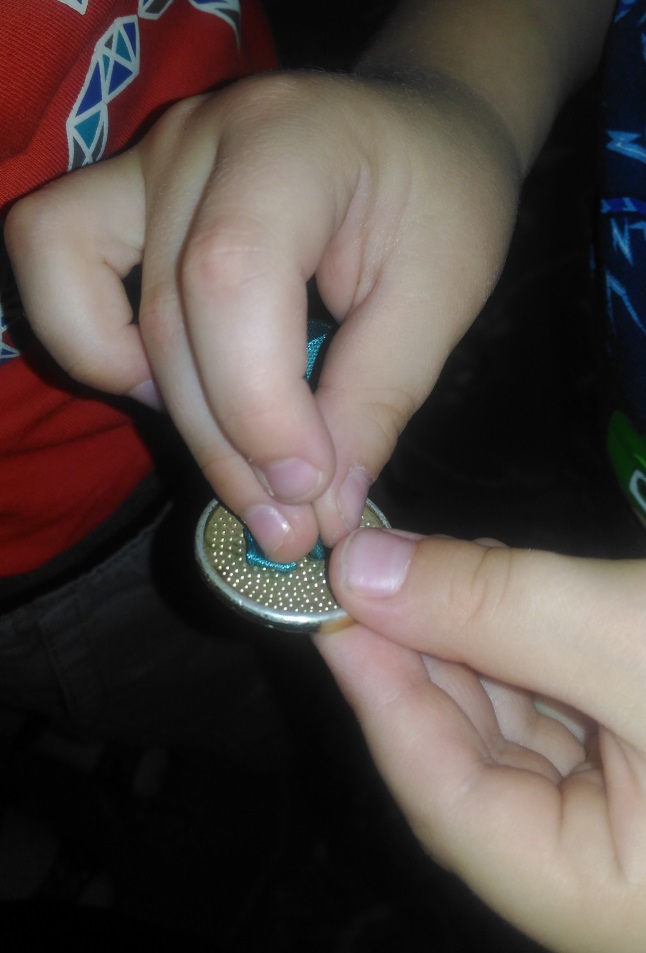 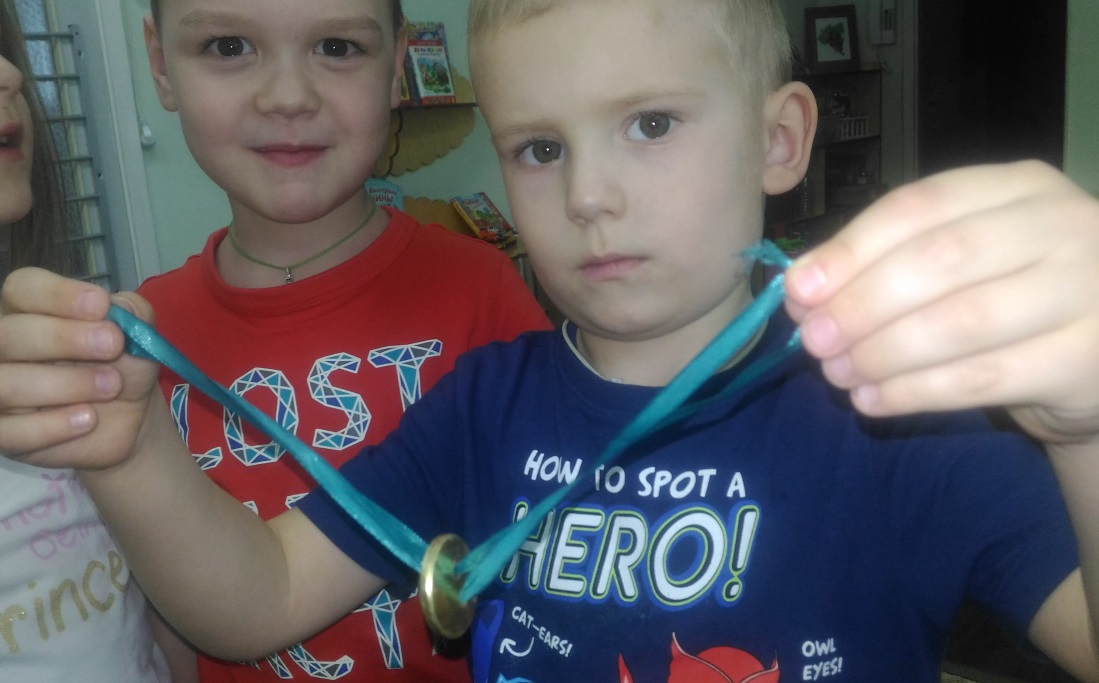 «Крутильный маятник»
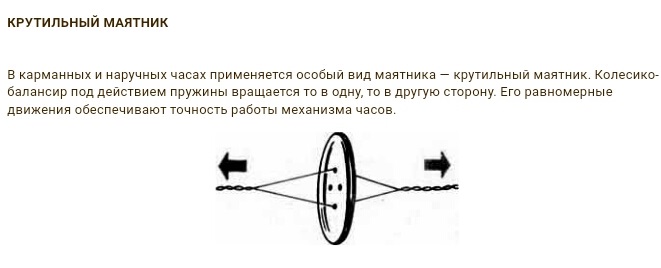 Развивающие игры с пуговицами
Д/и «Распредели по размеру»
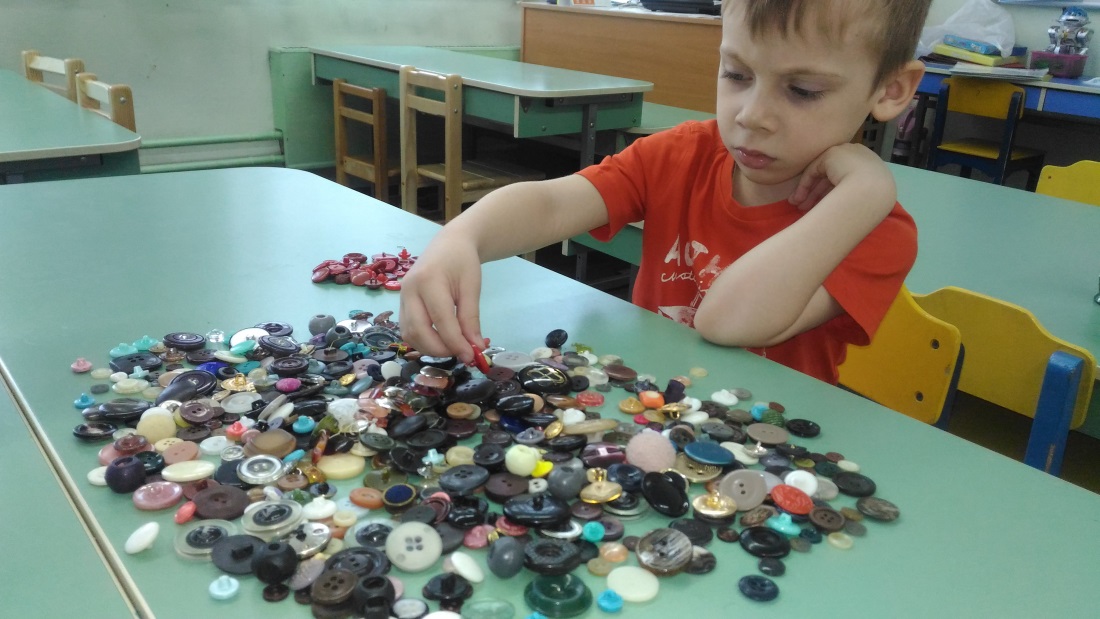 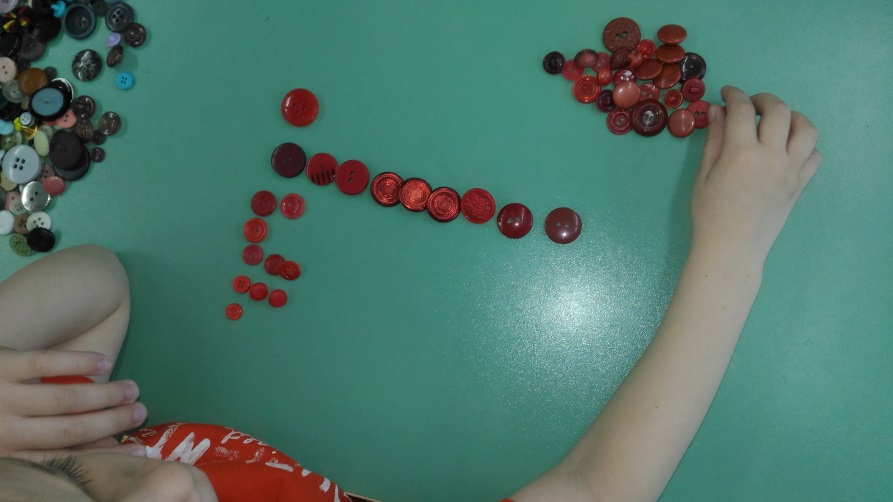 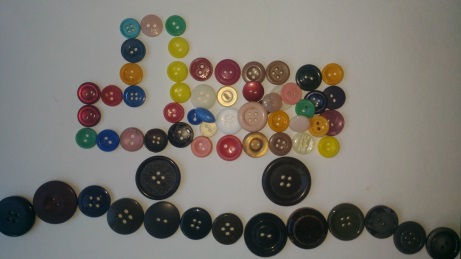 Д/и «Выбери по цвету»
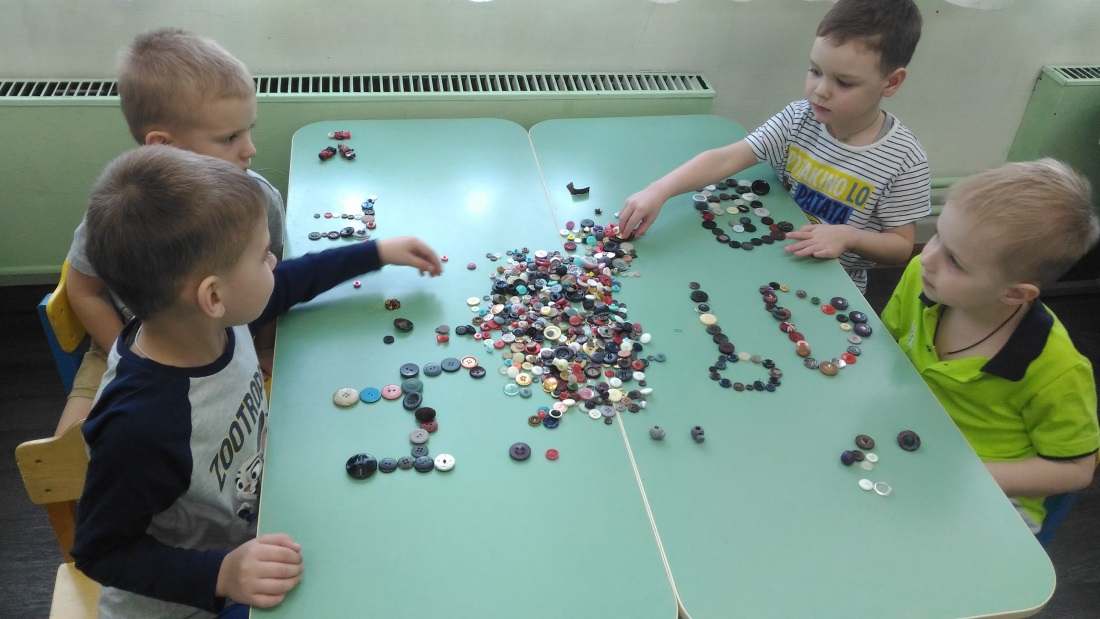 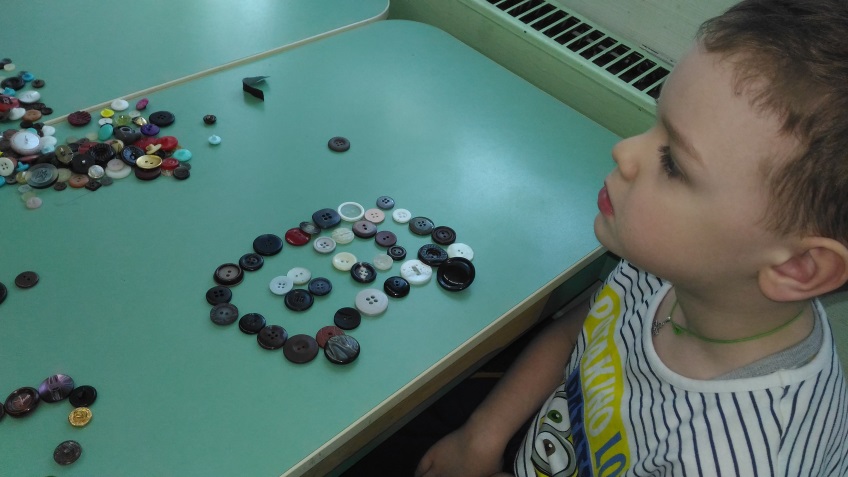 Выкладывание мозаичных изображений
Математические игры
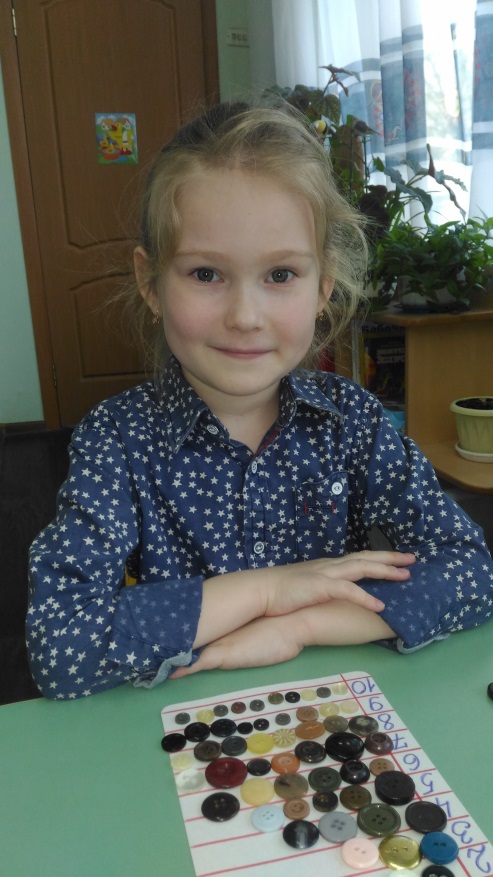 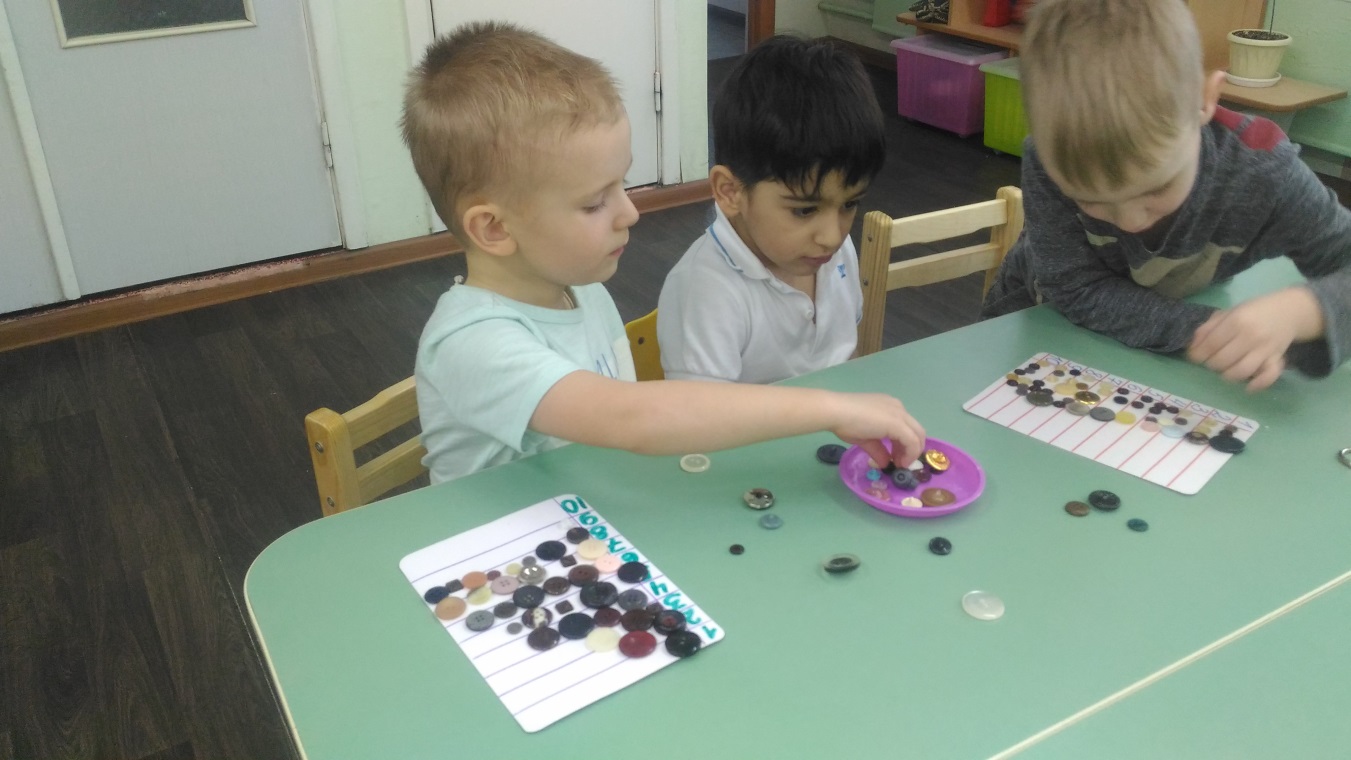 «Положи пуговицы 
соответственно числу»
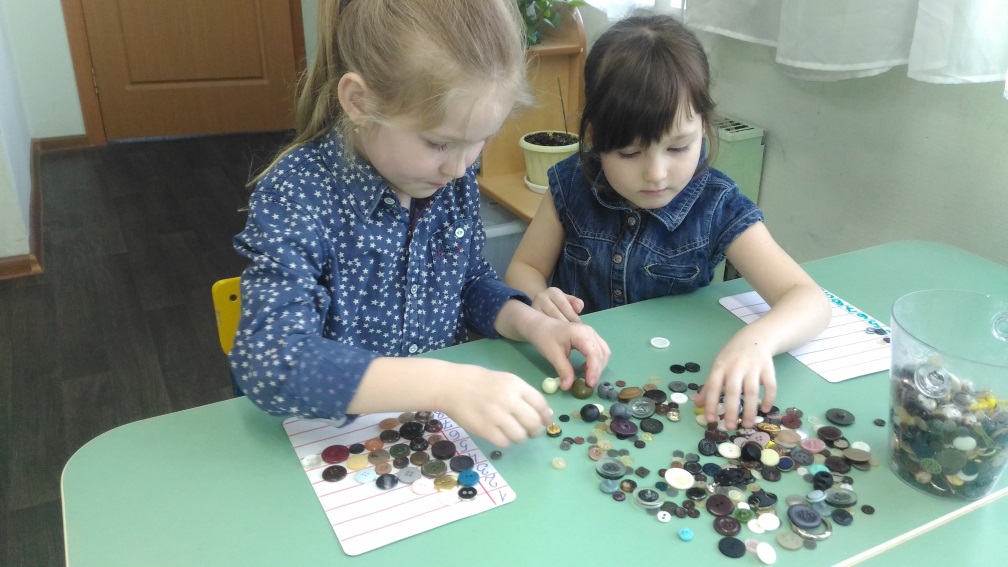 Математические игры
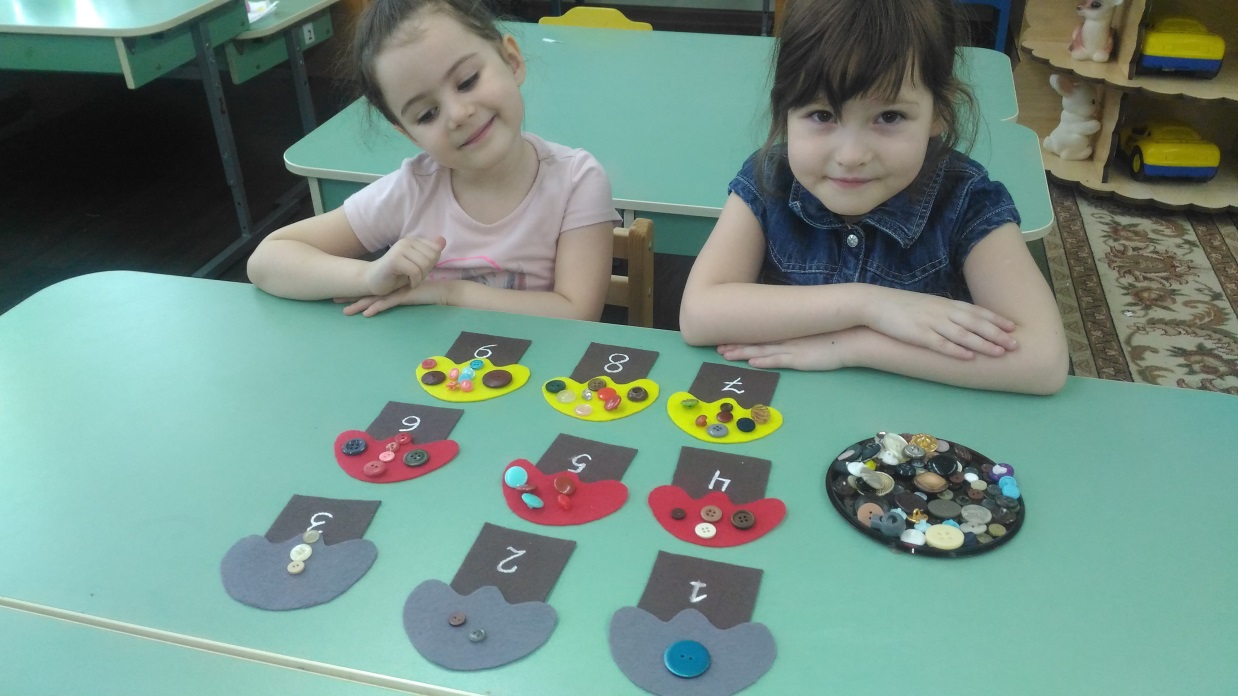 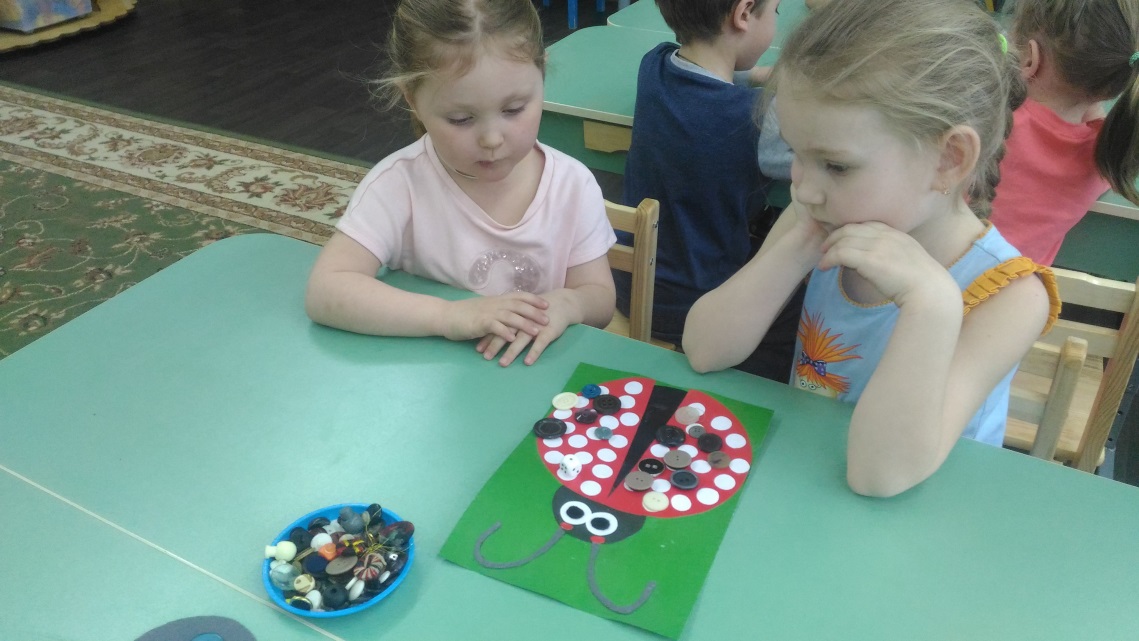 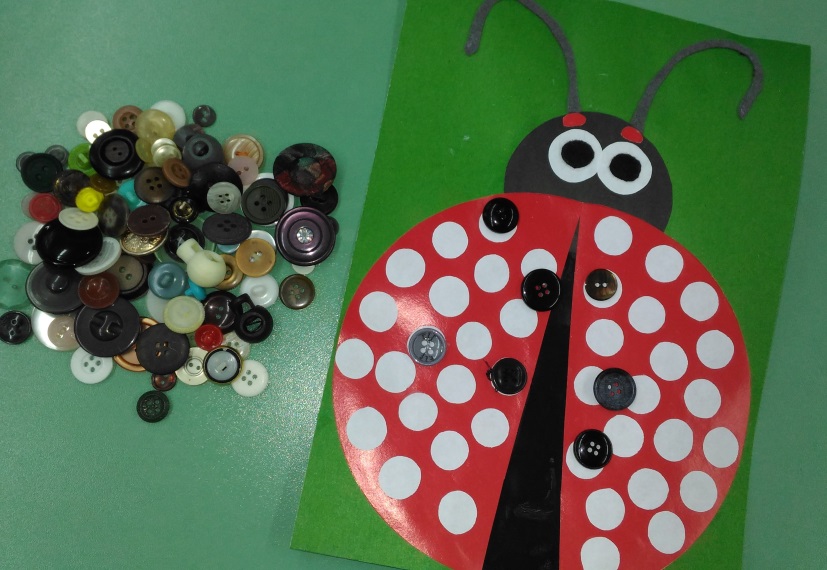 «Кто быстрее»
Математические игры
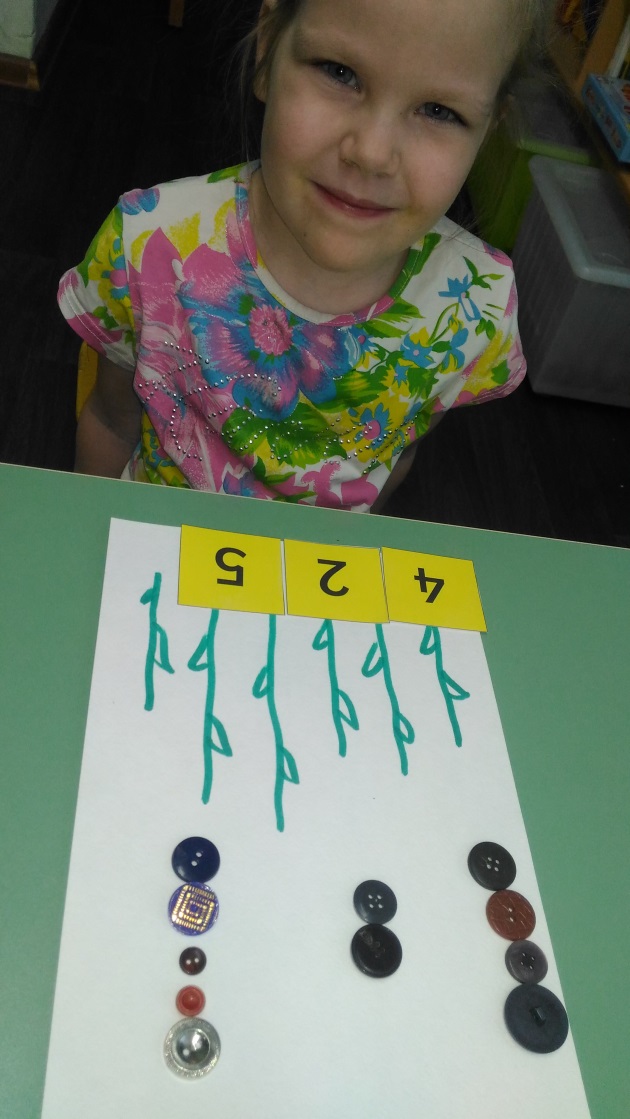 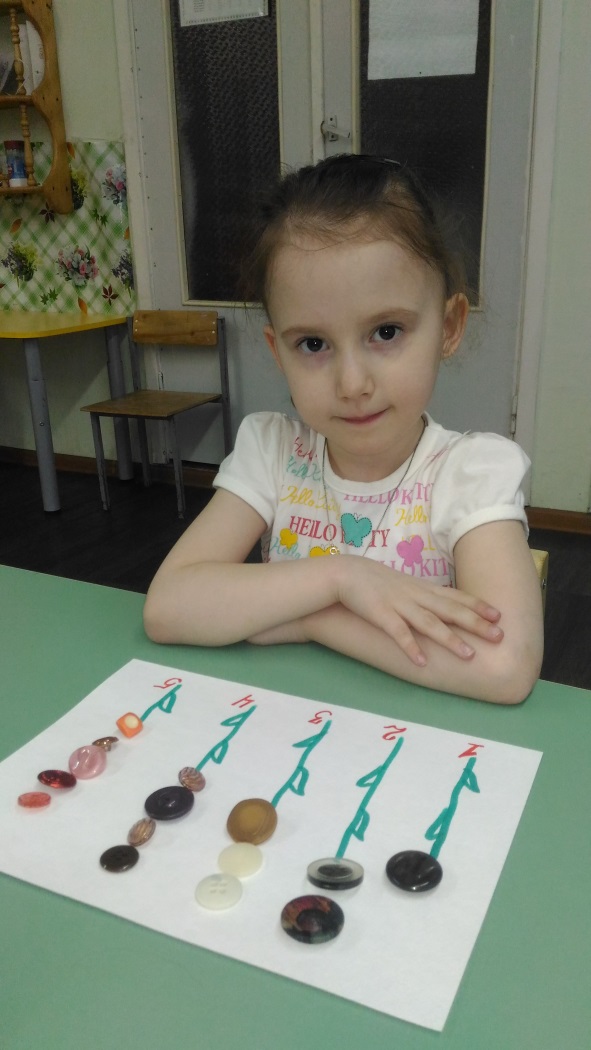 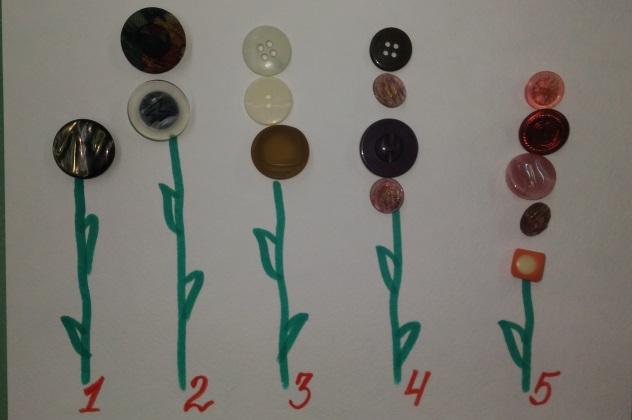 «Собери цветочек»
Математические игры
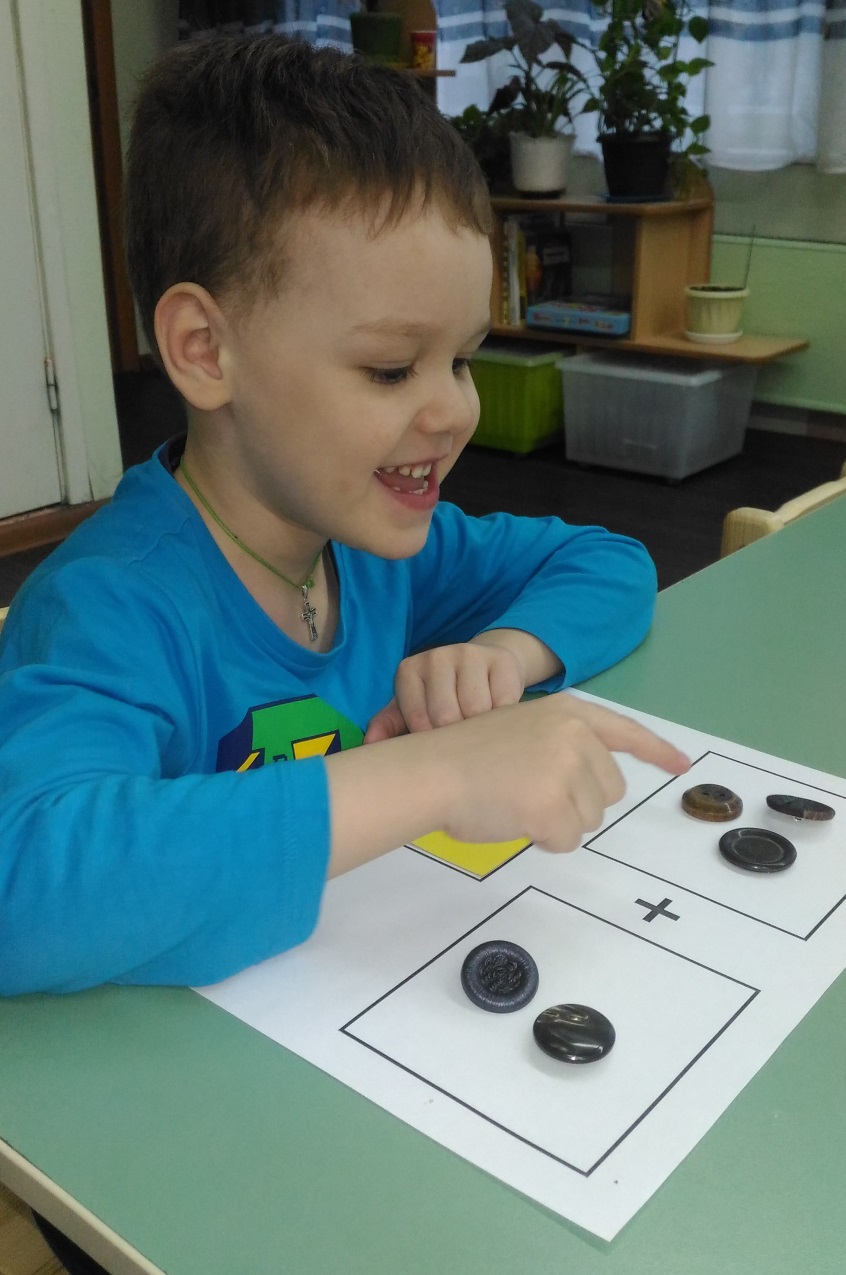 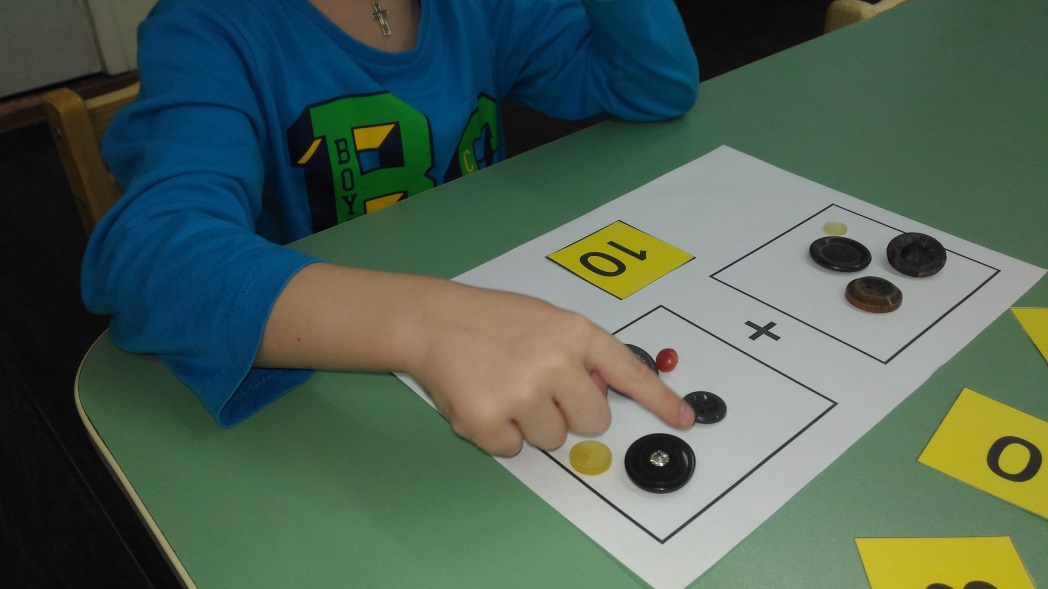 Учимся считать
Математические игры
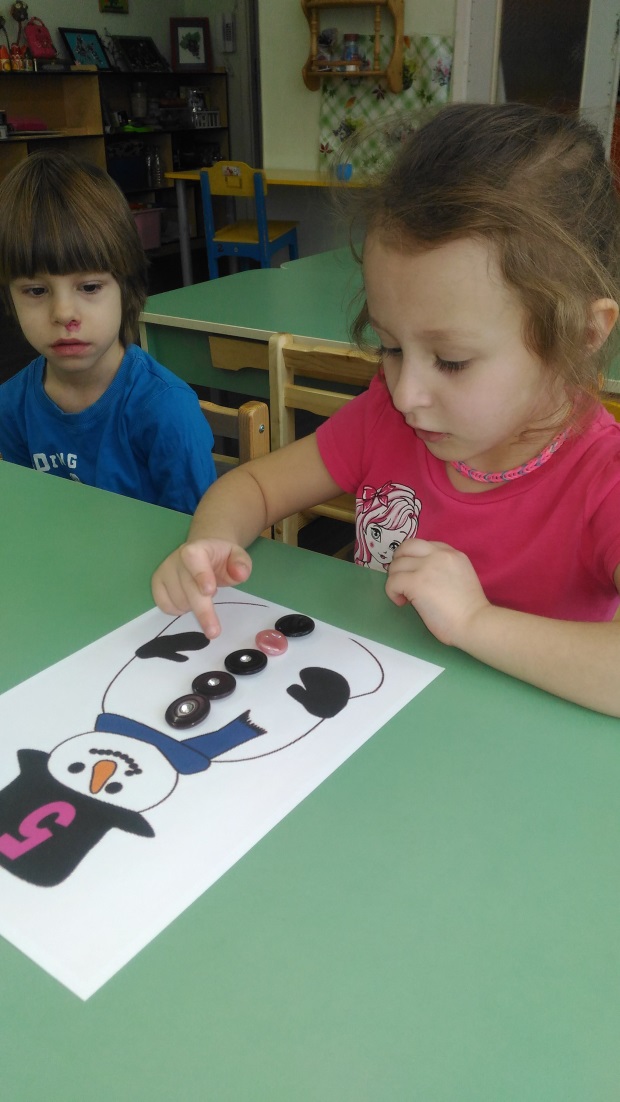 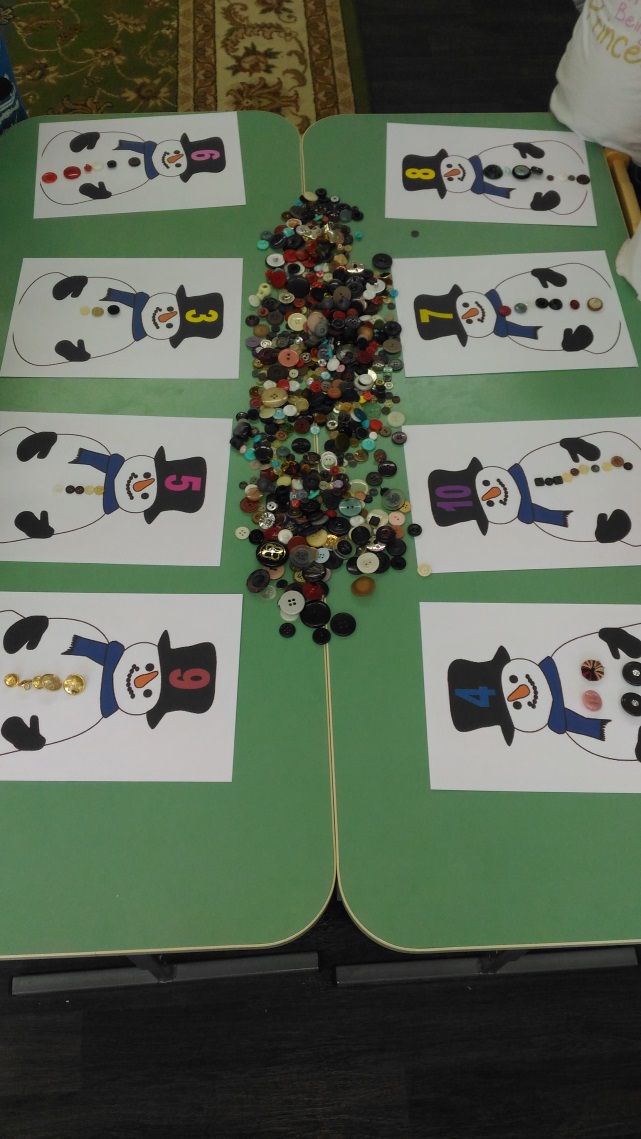 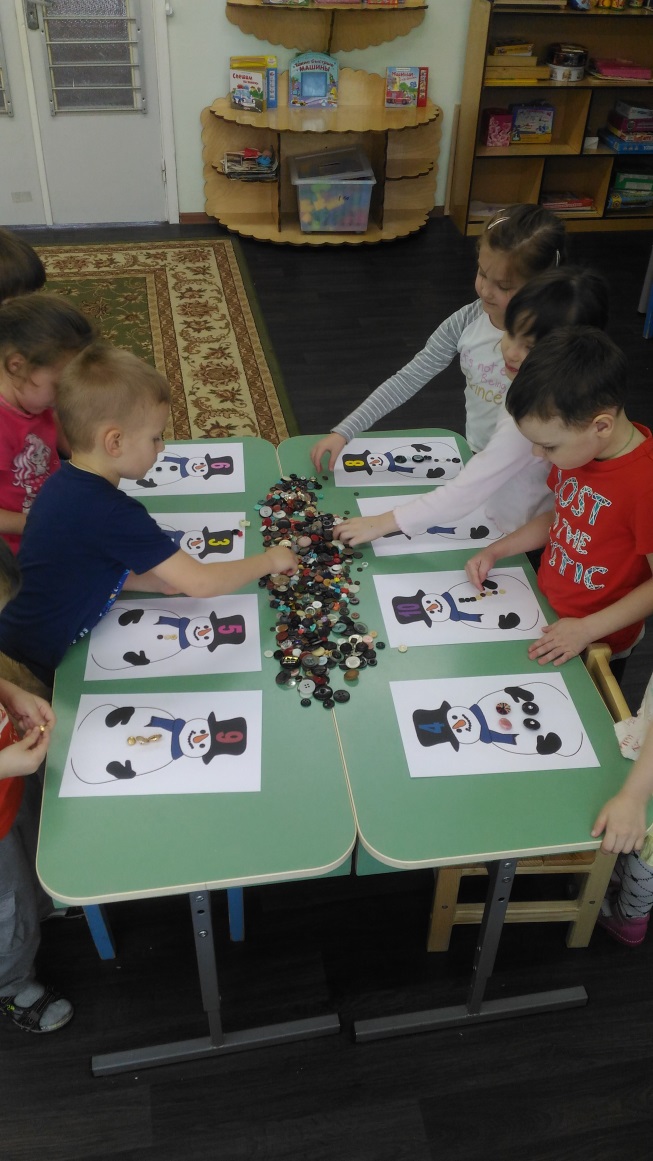 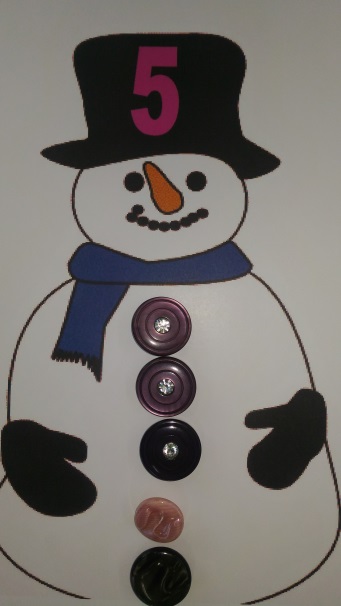 «Снеговик - растеряша»
Математические игры
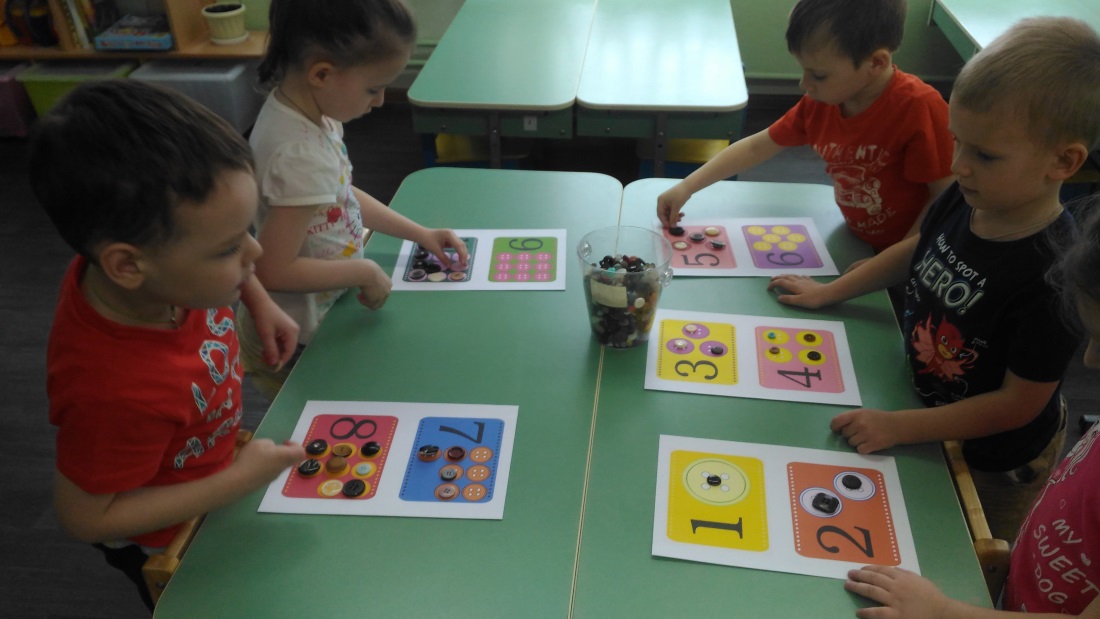 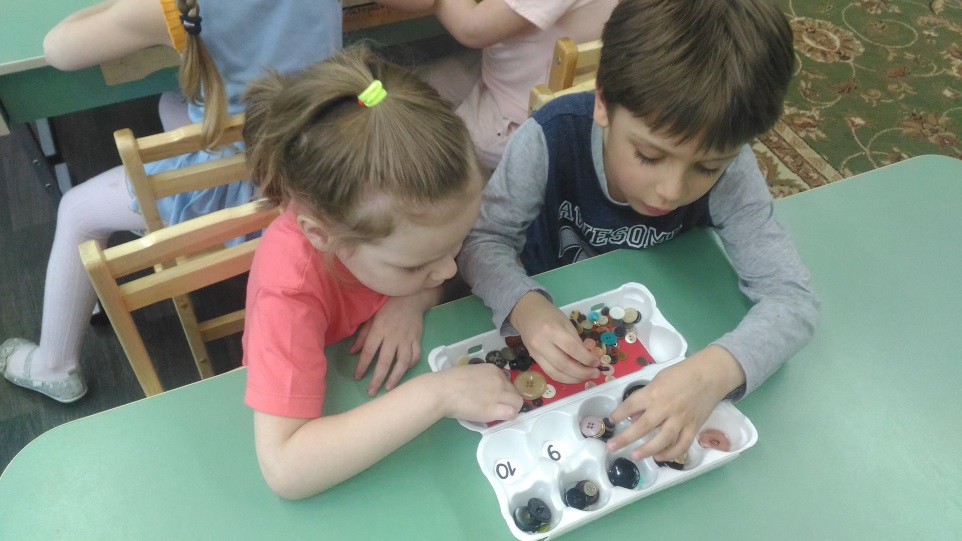 «Сортировщики»
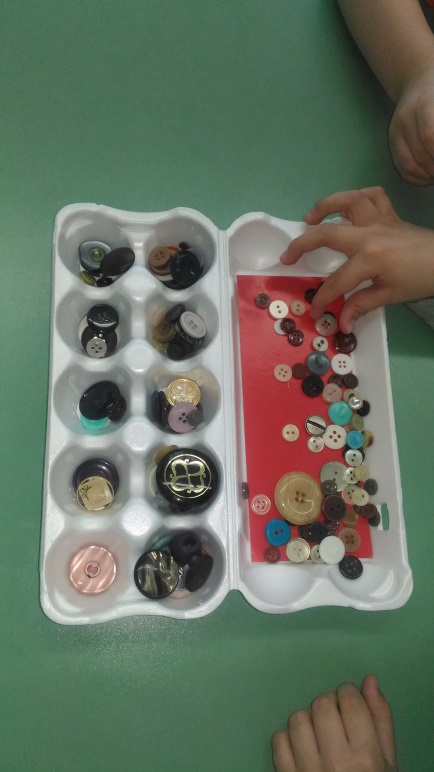 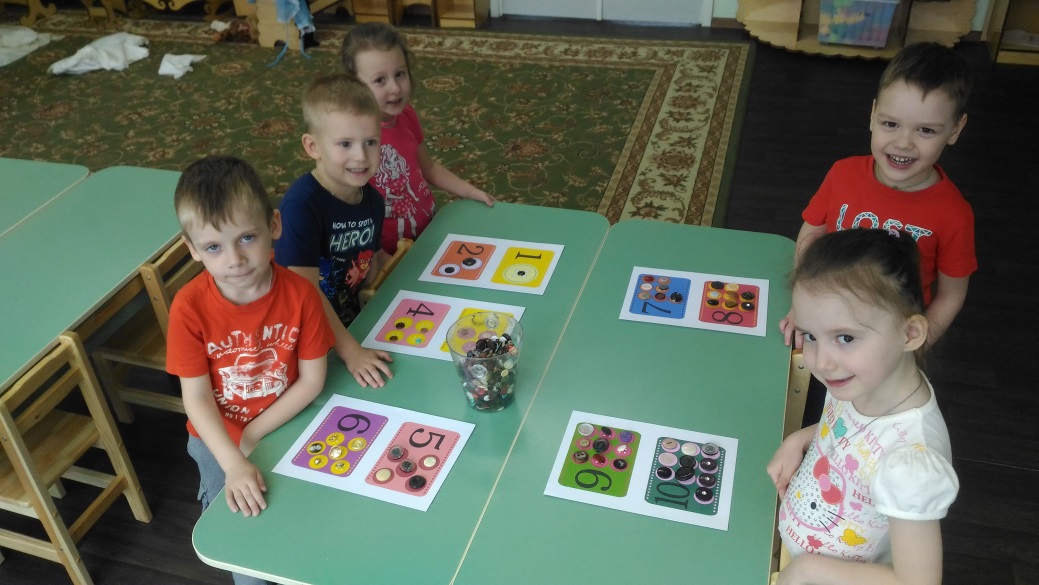 «Учим цифры»
Подобраны игры с пуговицами и 
Оформлены в картотеку.
Создана «Пуговичная библиотечка», 
которая содержит следующие 
разделы о пуговицах:
Стихи 
Пословицы, поговорки
Загадки
Народные приметы
Наши сказки про пуговицы
(сказки, придуманные семьями 
воспитанников )
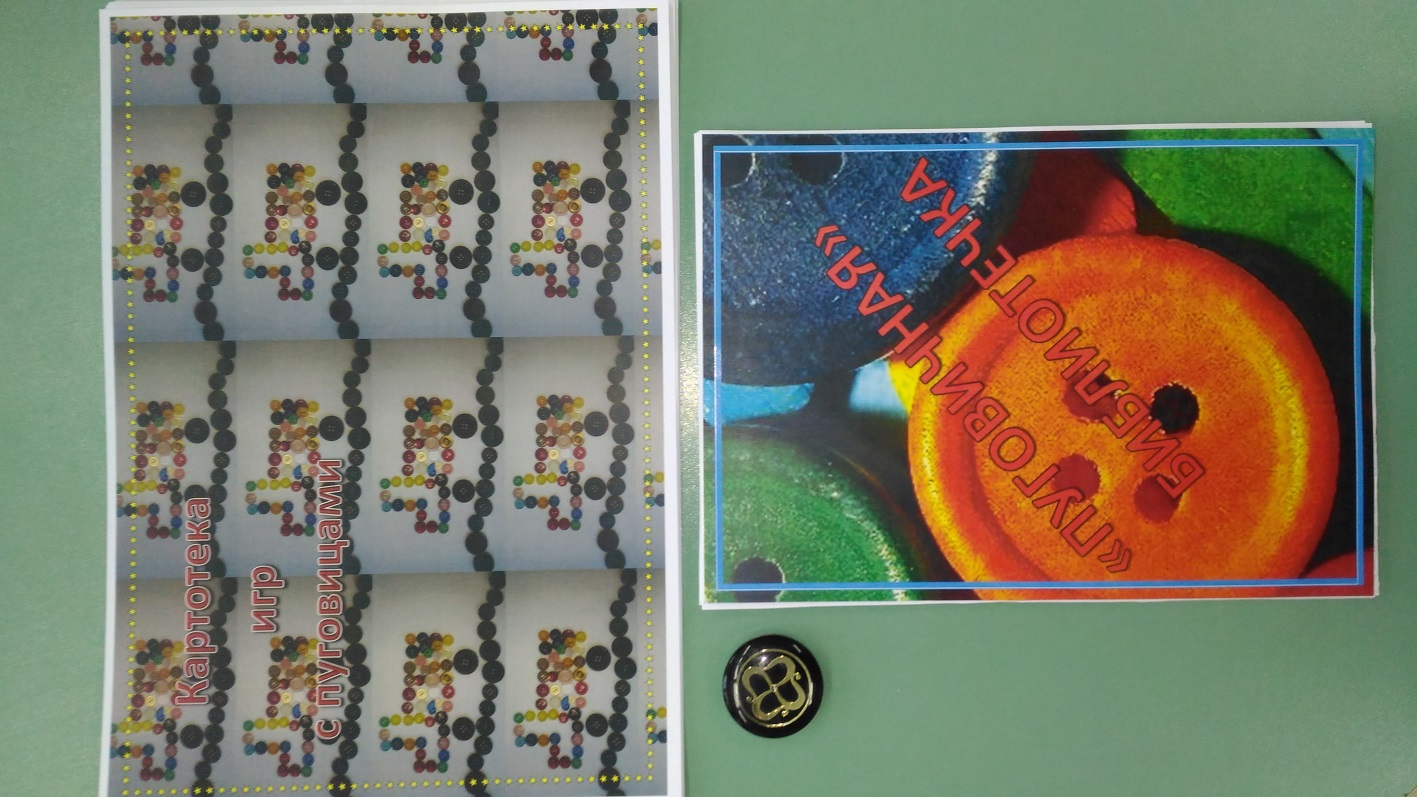 Висит, скучает пуговка – спокойно ей живётся.
Не замечают пуговку пока не оторвётся…

                                                                  Роман Сеф
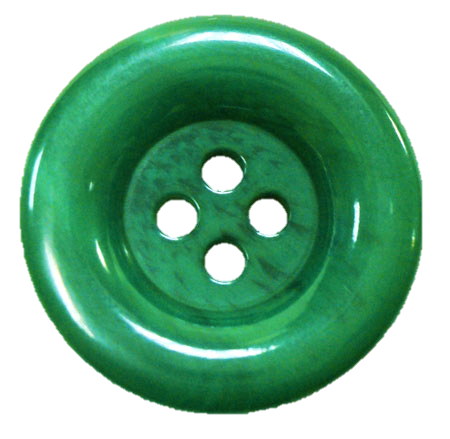